SUMMER TIME
HAVE FUN IN ENGLISH!
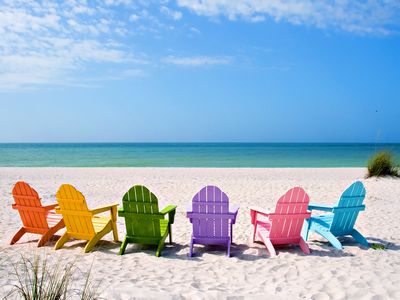 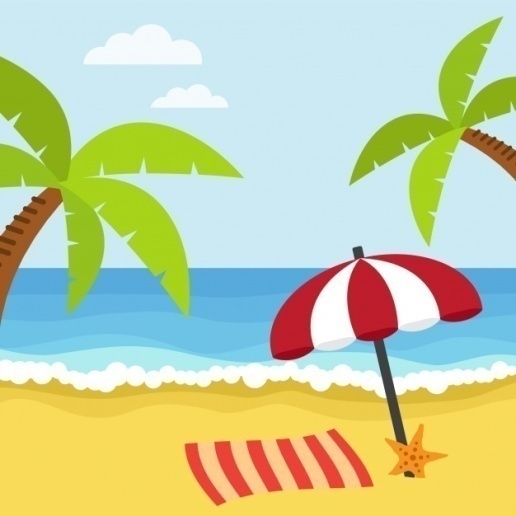 Refreshing activities for a hot summer!
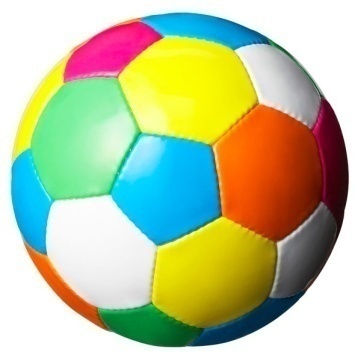 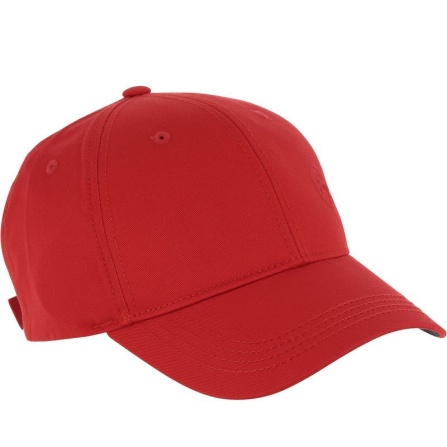 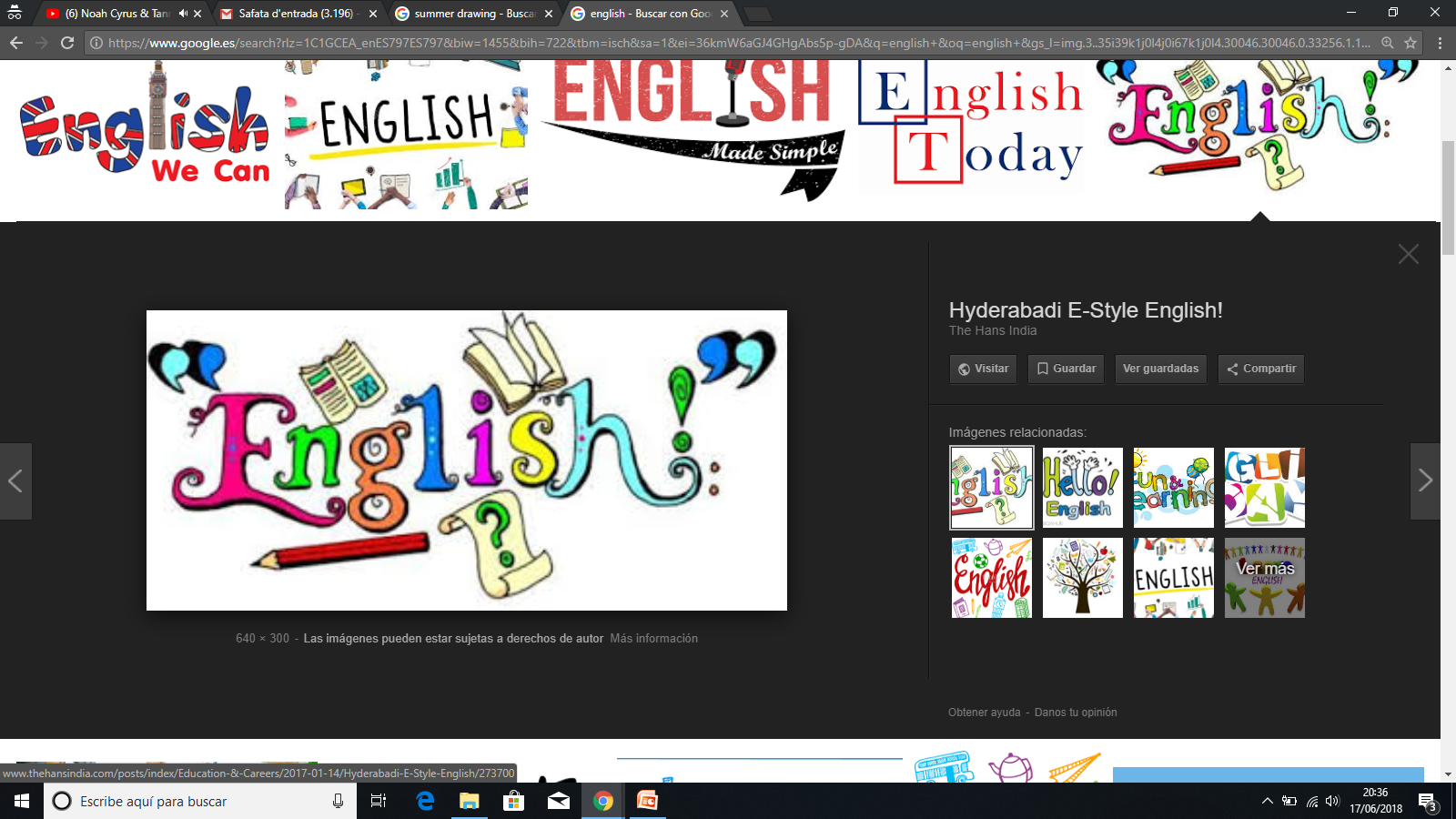 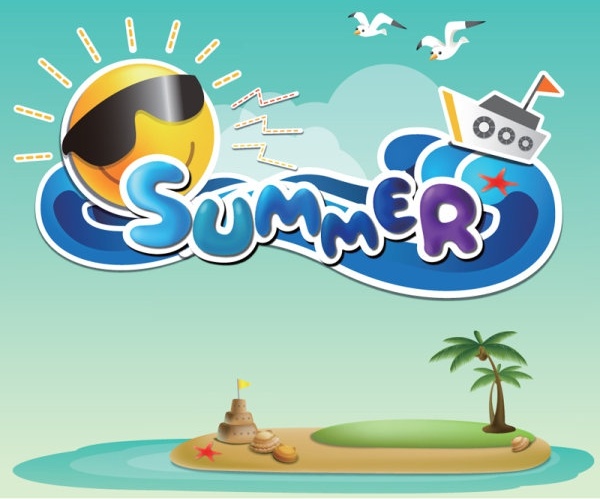 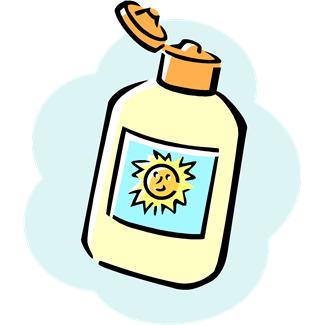 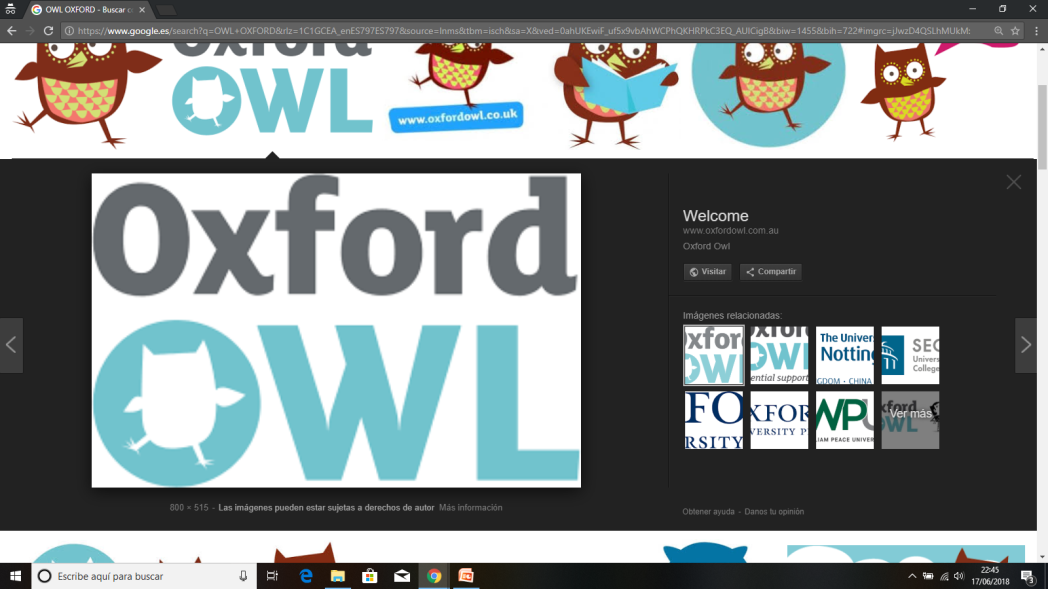 OWL https://www.oxfordowl.co.uk/
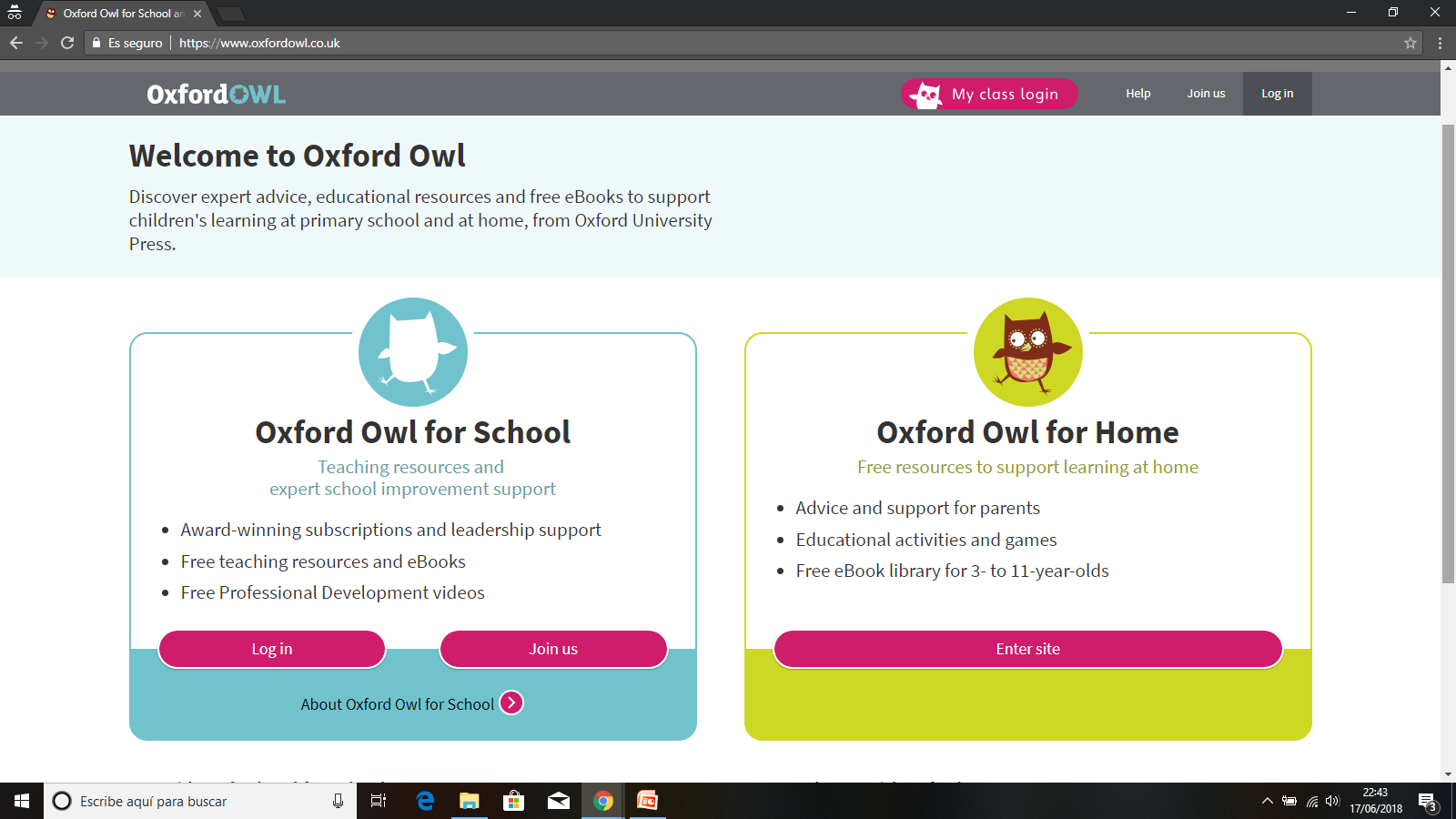 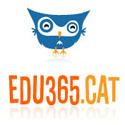 EDU365http://www.edu365.cat/primaria/muds/angles/index.htm
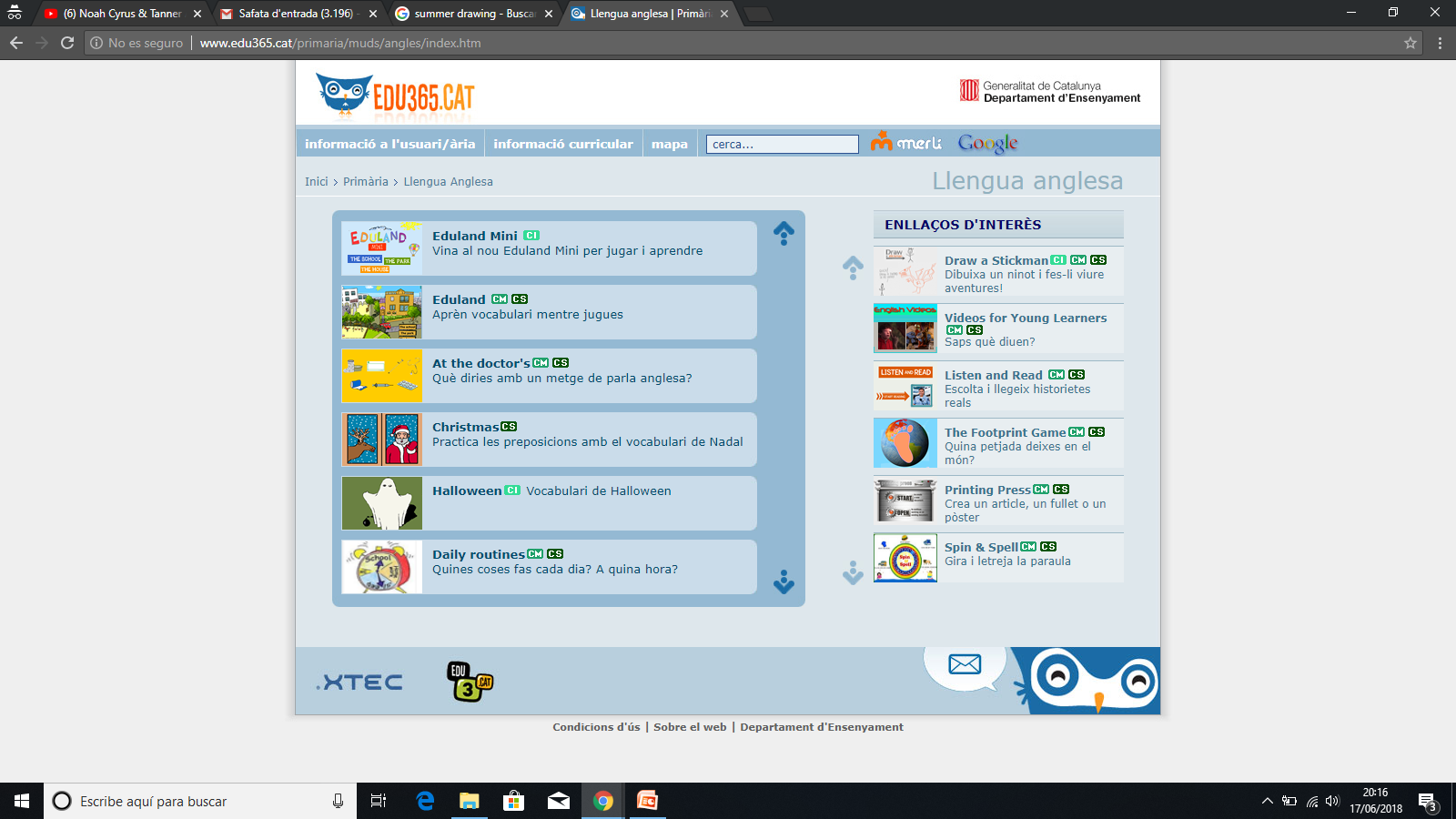 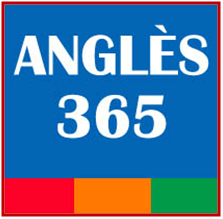 ANGLÈS365https://www.angles365.com/
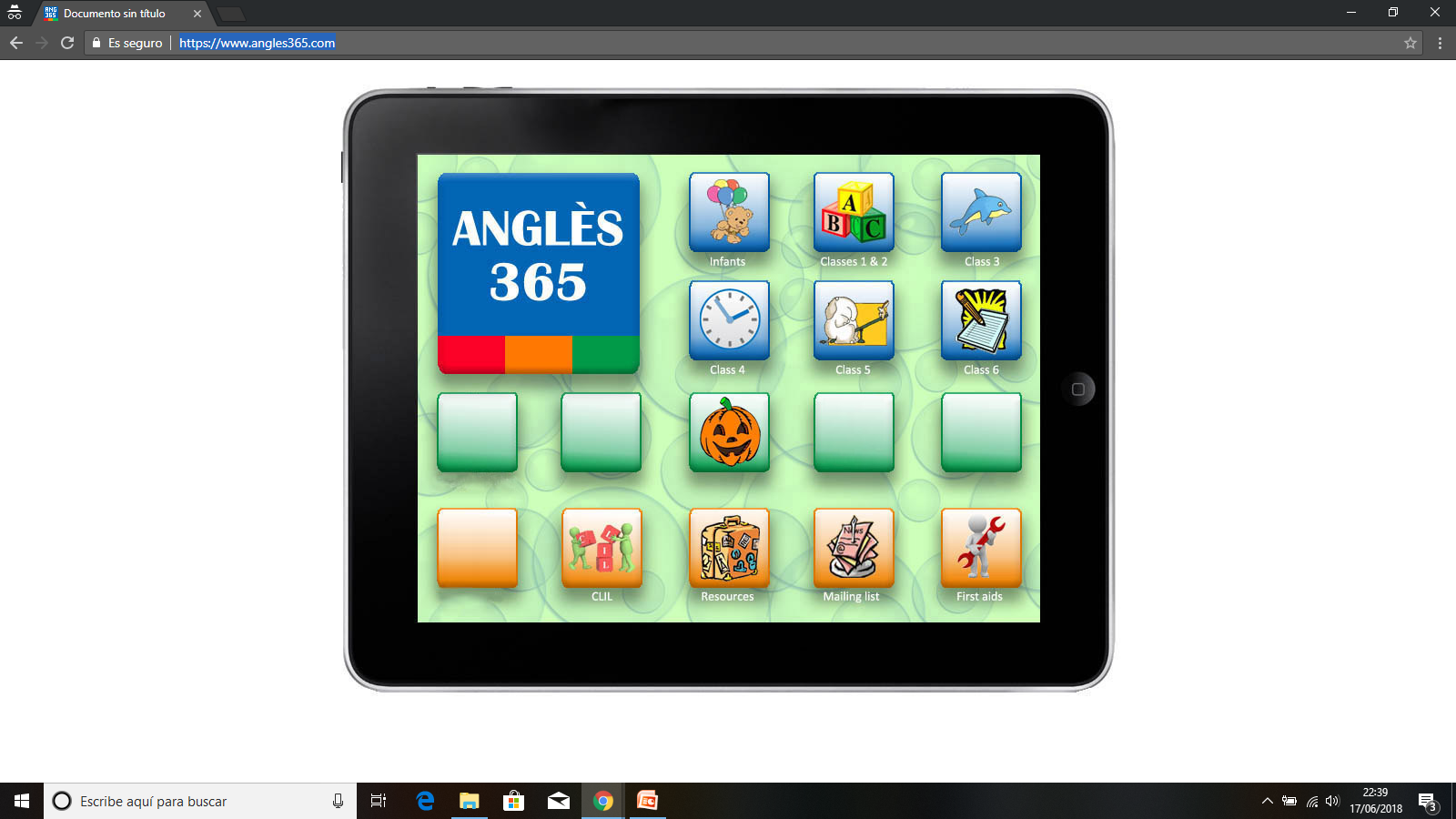 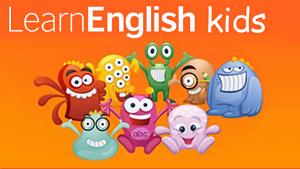 LEARNING ENGLISH http://learnenglishkids.britishcouncil.org/en
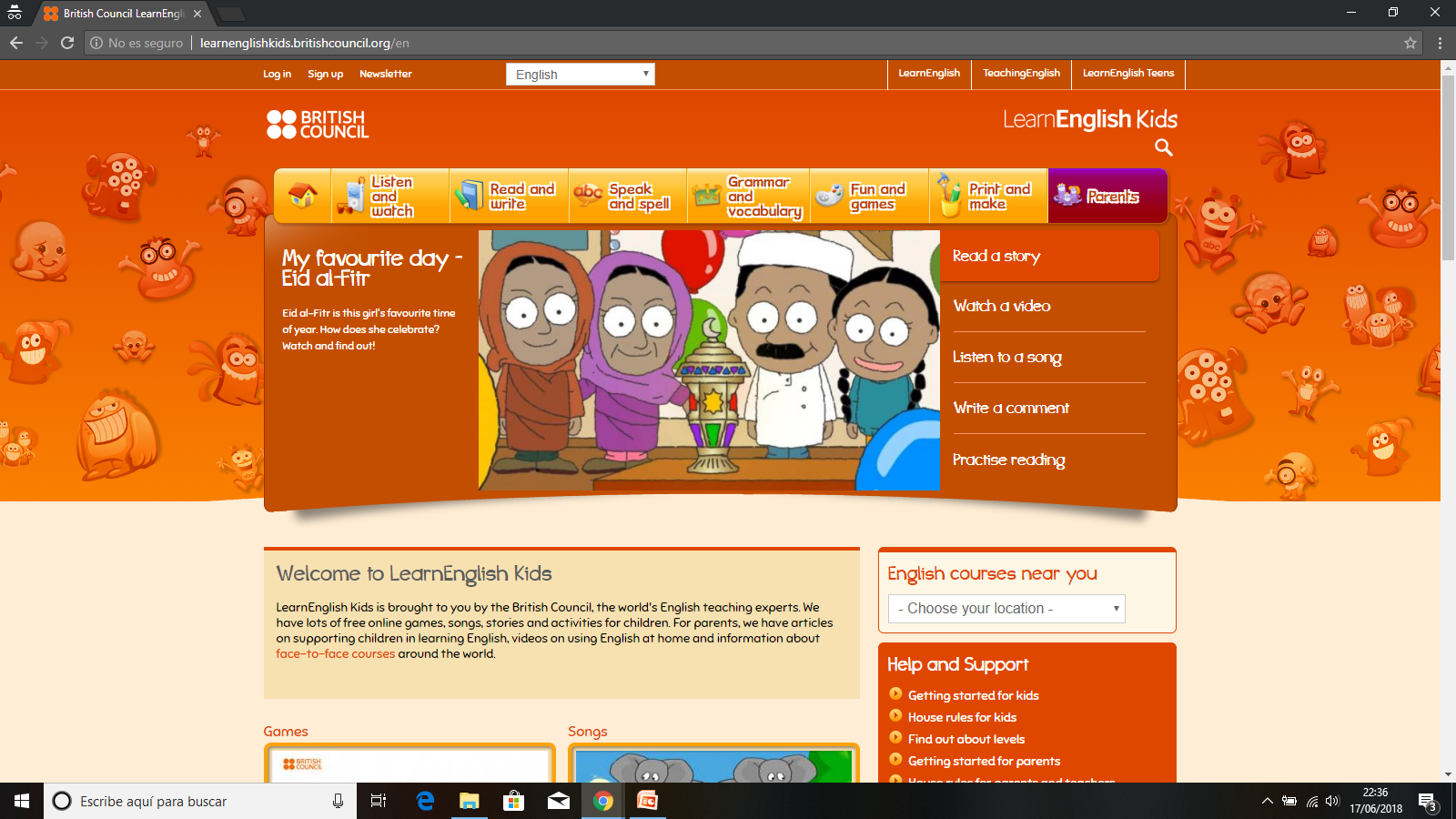 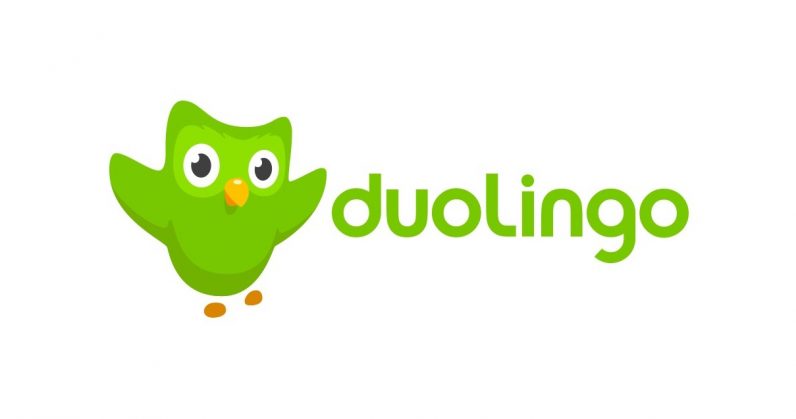 DUOLINGO https://es.duolingo.com/welcome
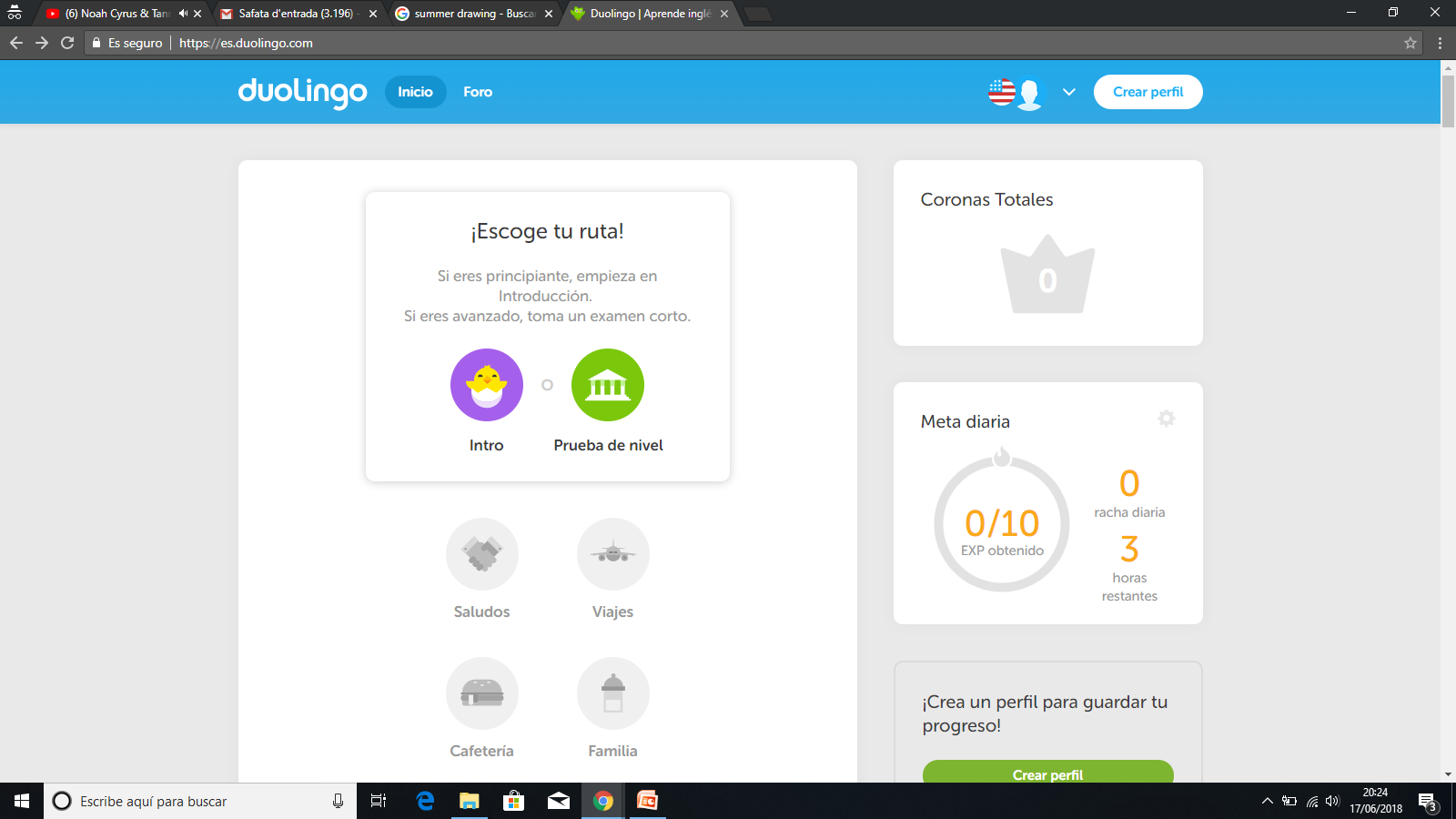 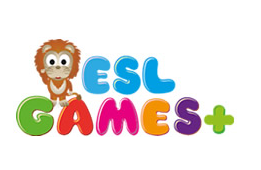 ESL GAMES https://www.eslgamesplus.com/
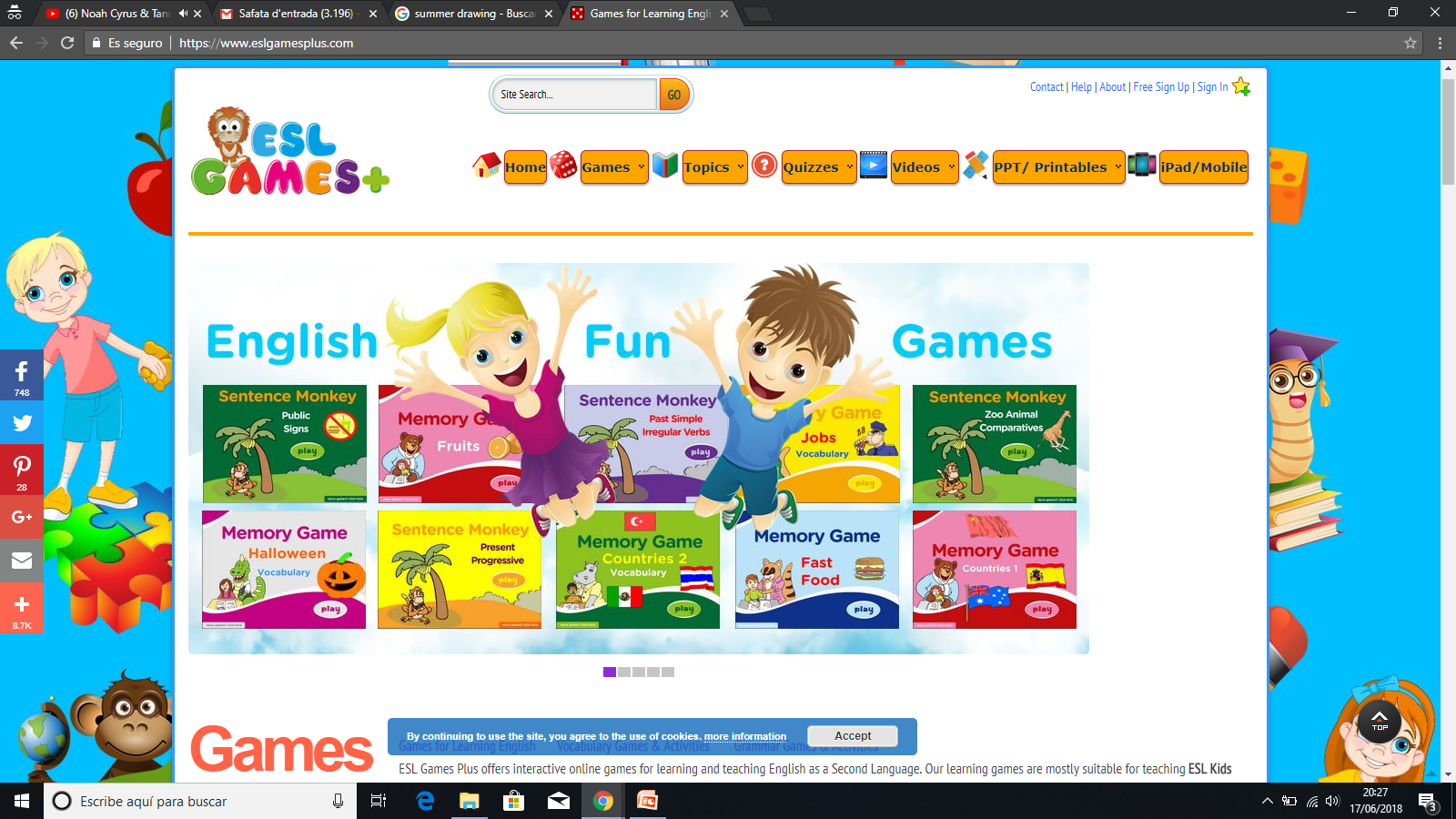 PICASSO’S WORD SEARCH
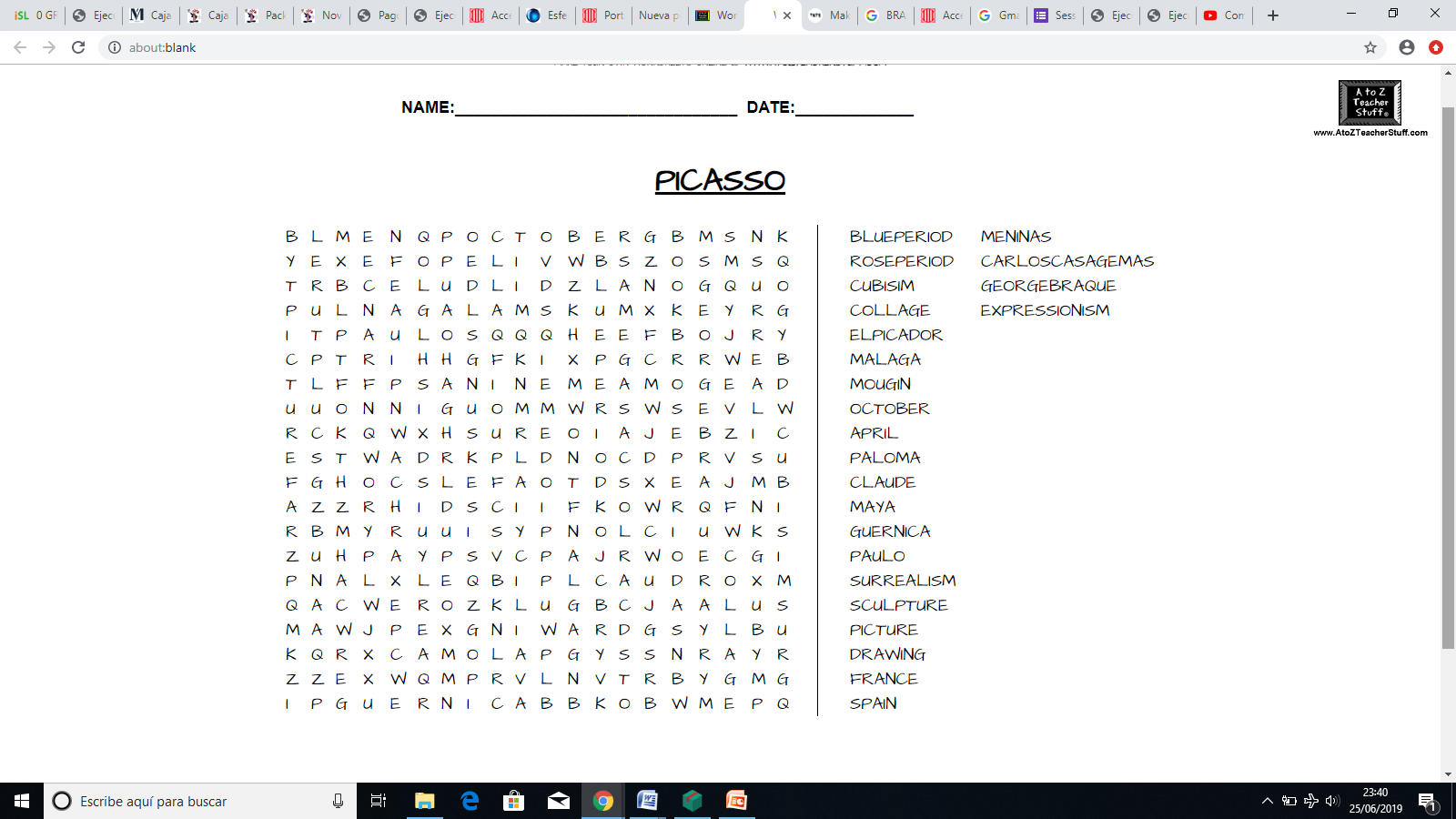 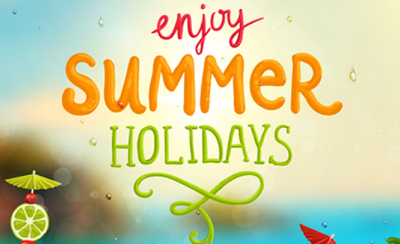